Our School Parliament Class Meeting December  2022 asked this question.
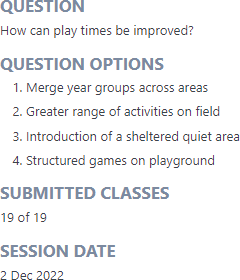 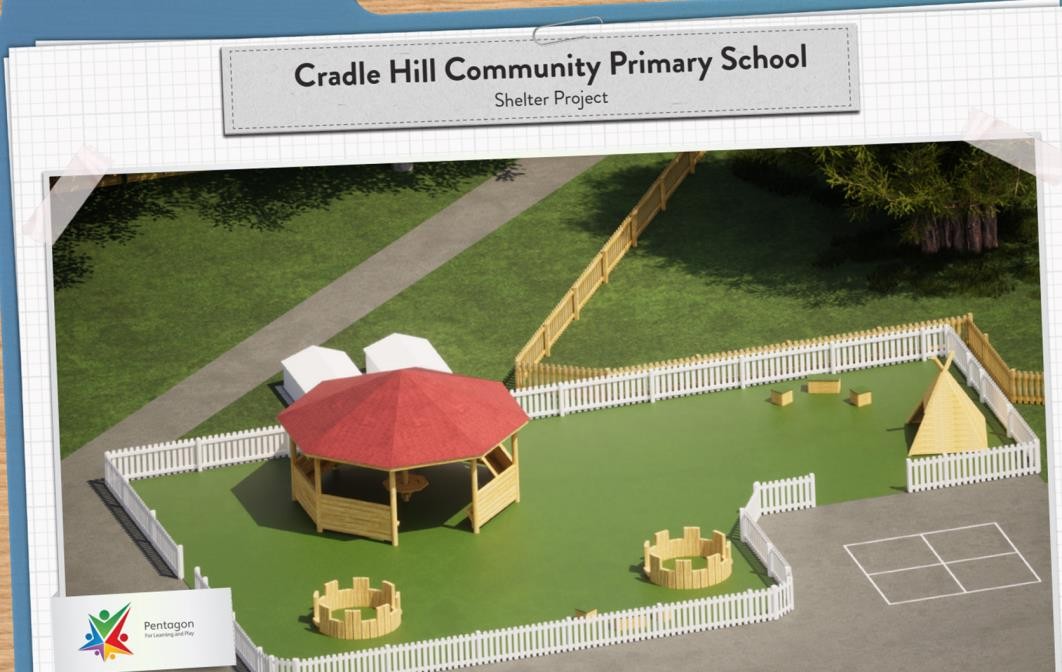 Over a year later…
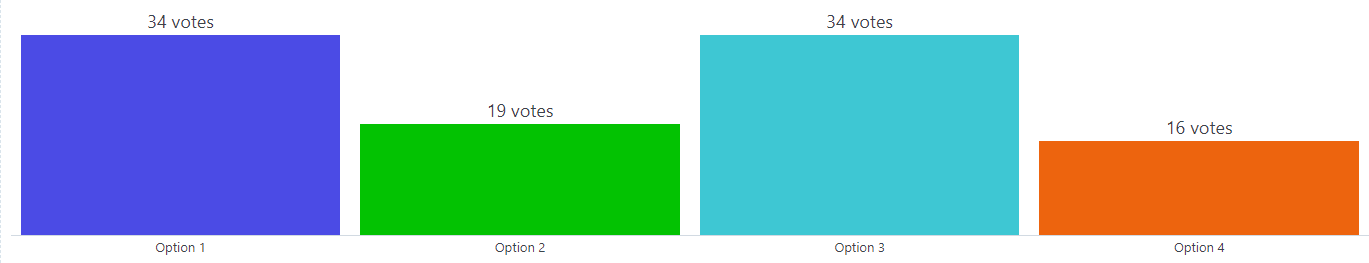 How would a space like this change  your playtimes and learning?
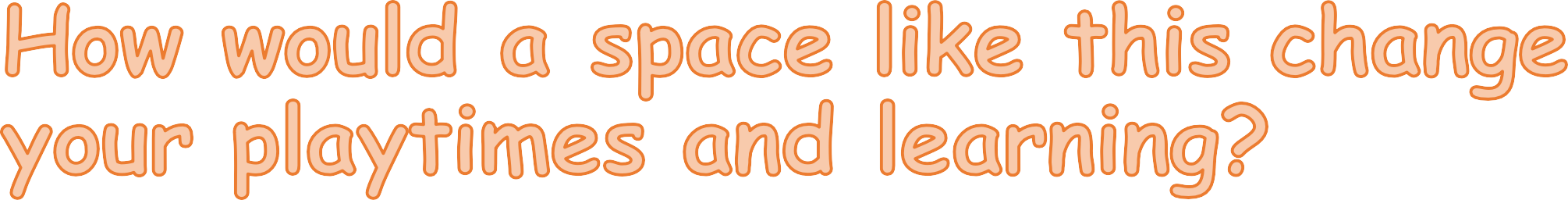 Quotes from some of our children:

"If someone is sad, it'll be a better place to sit and talk."  "We could play chess!"
"If we're tired and need a break from running around and just want
to spend time with our friends, it would be a great place to go."  "It'll be good if you want to find new people to play with."
"It'll give us a calmer playtime, so we'll be more relaxed and ready  to learn."
"Learning in an outside classroom will be exciting!"
"For anyone suffering with their asthma, it'll be a more sheltered,  calmer place to be."
If you have an idea, no matter how aspirational it may be, you can  achieve it!
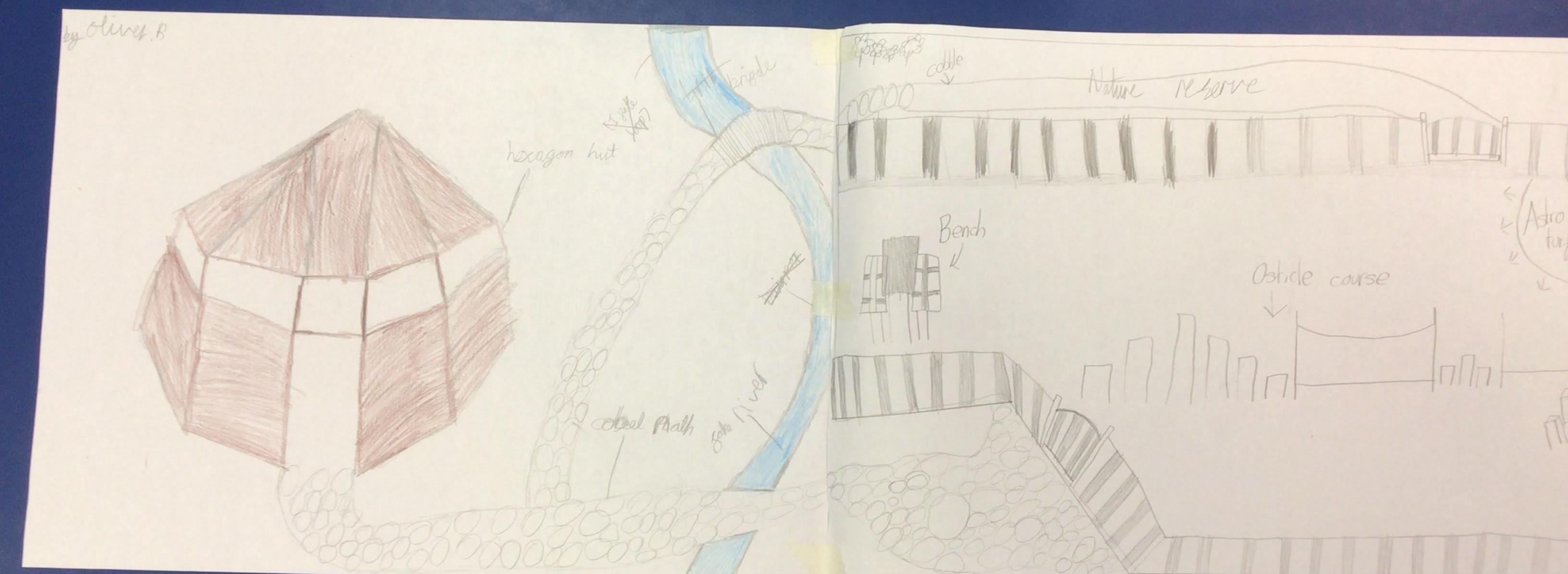 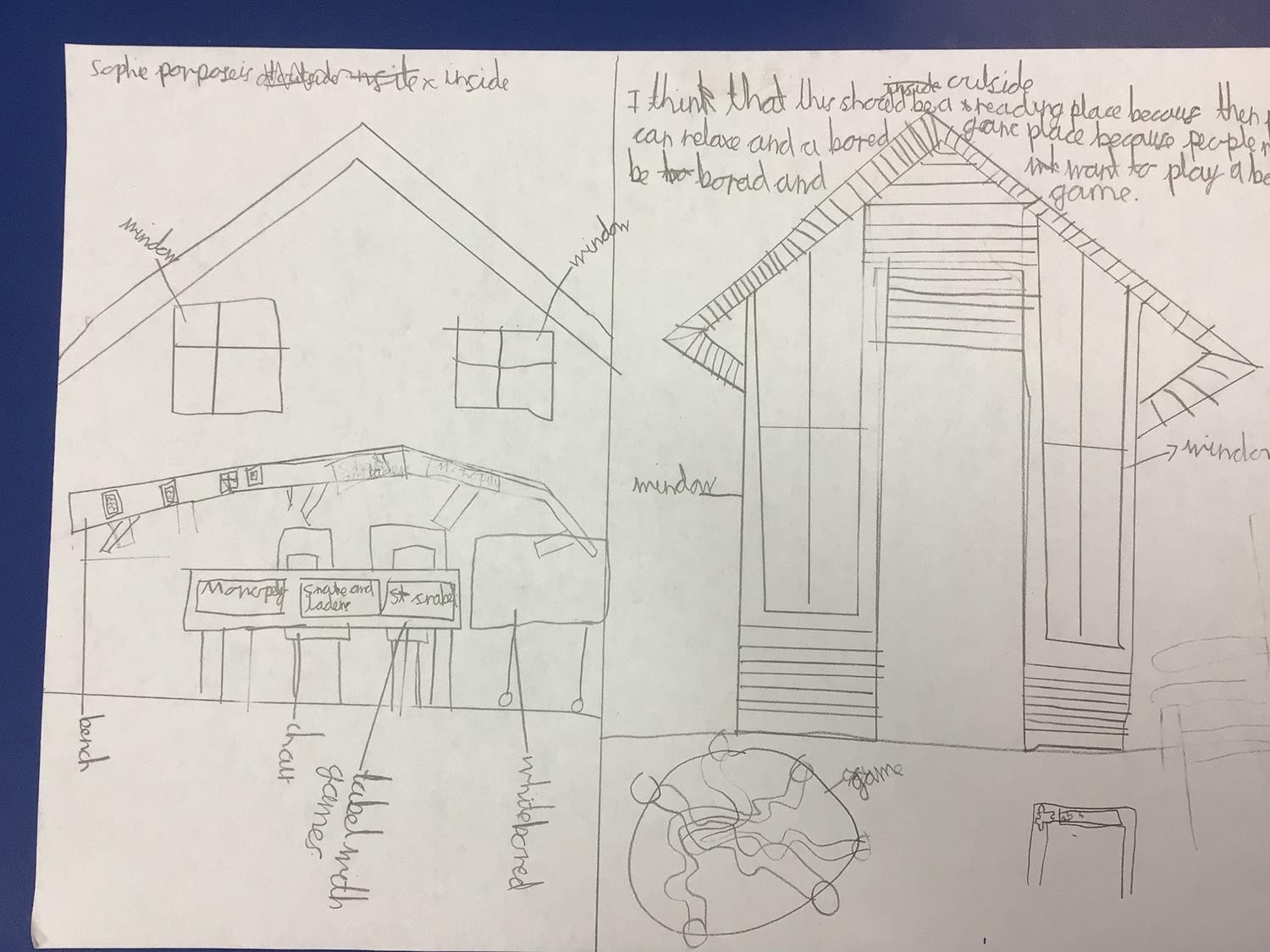 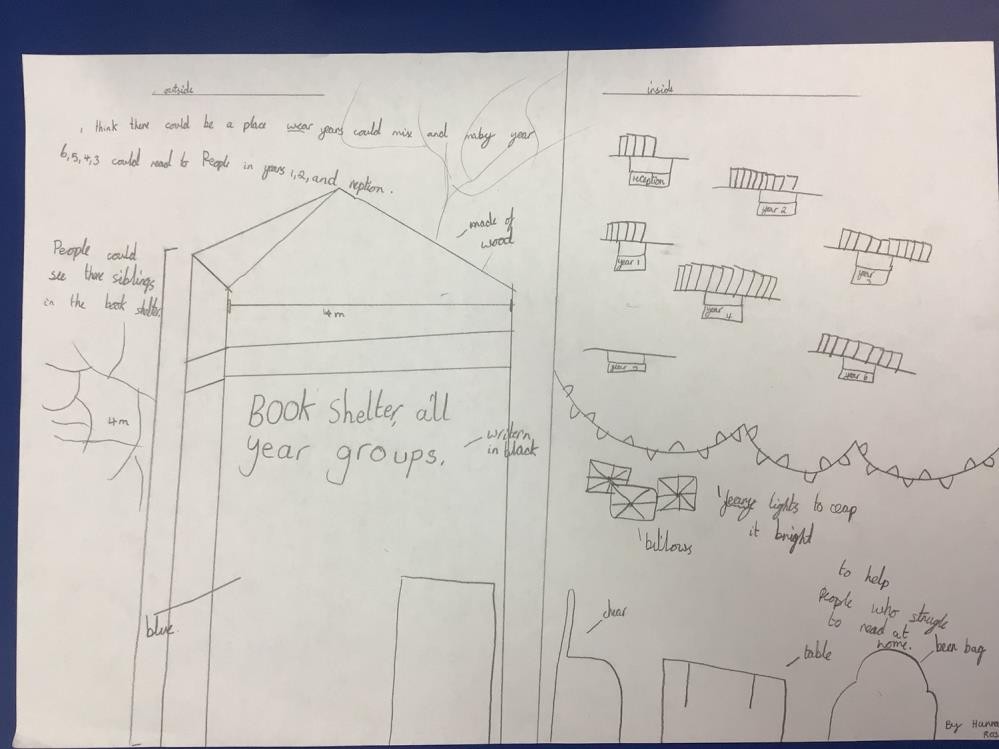 Many children  came to a  lunchtime  design club.
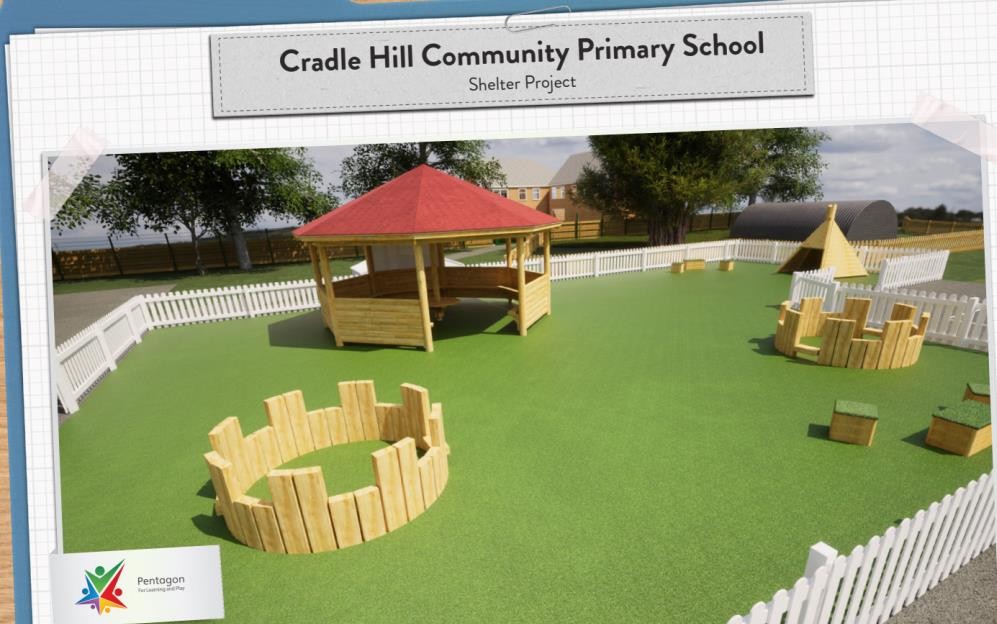 School Parliament looked at three different designs
from Pentagon Play and this is what they went for.

At this stage, the PTFA were heavily involved  planning fundraising and writing to companies to  support funding.
THANK YOU to everyone that made this  aspirational idea become a reality.
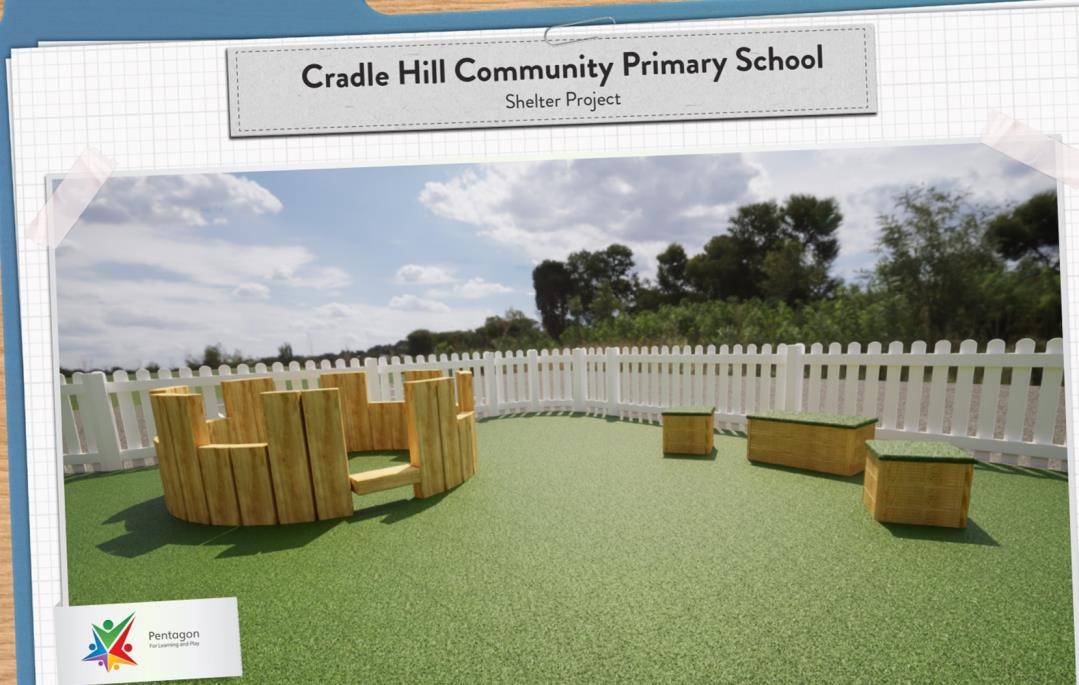 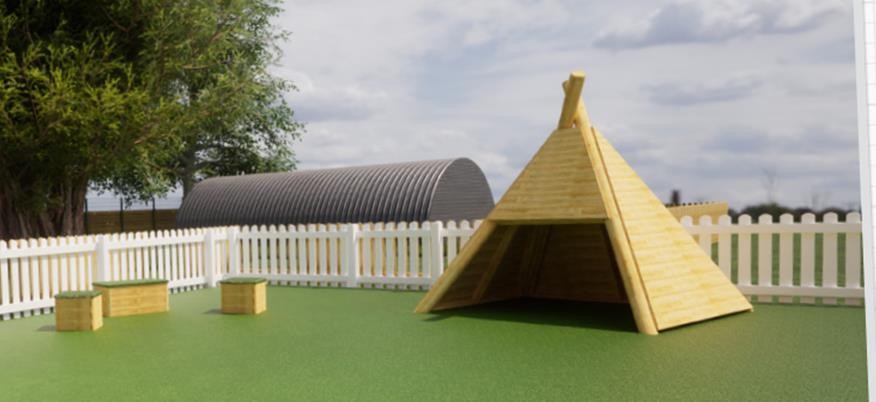 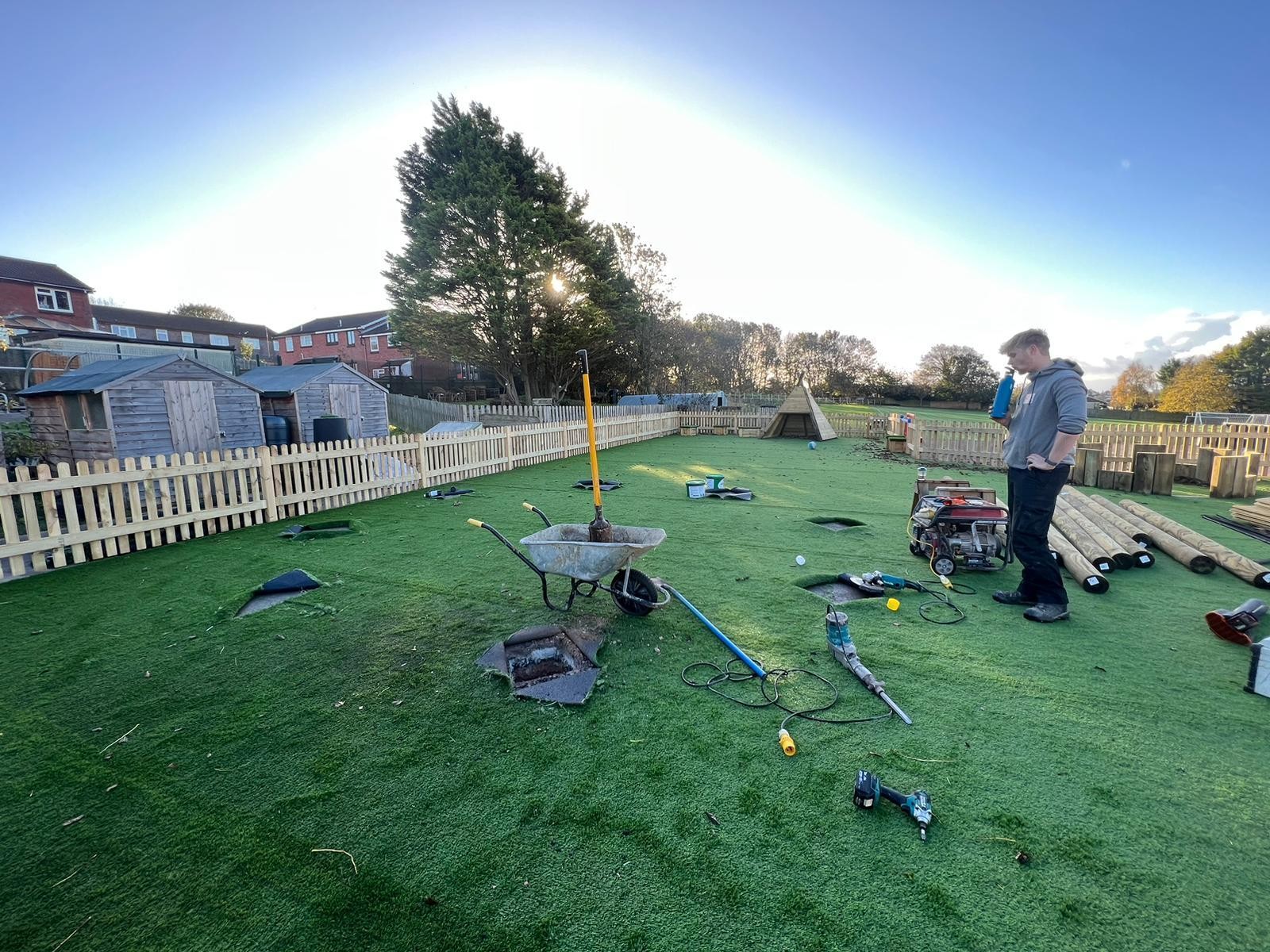 The fencing, talking circles and wigwam  went in first but we had to wait for the  gazebo.
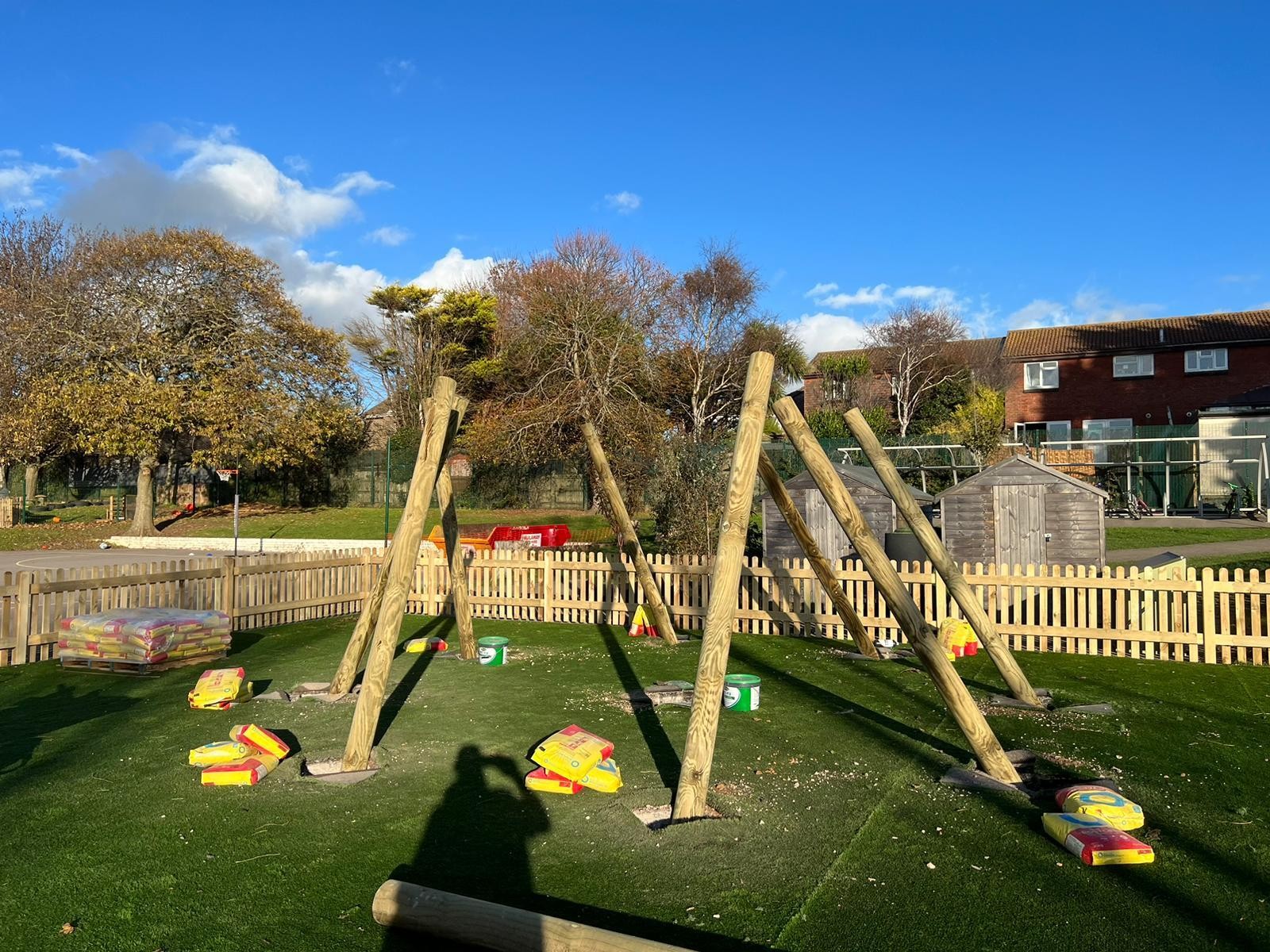 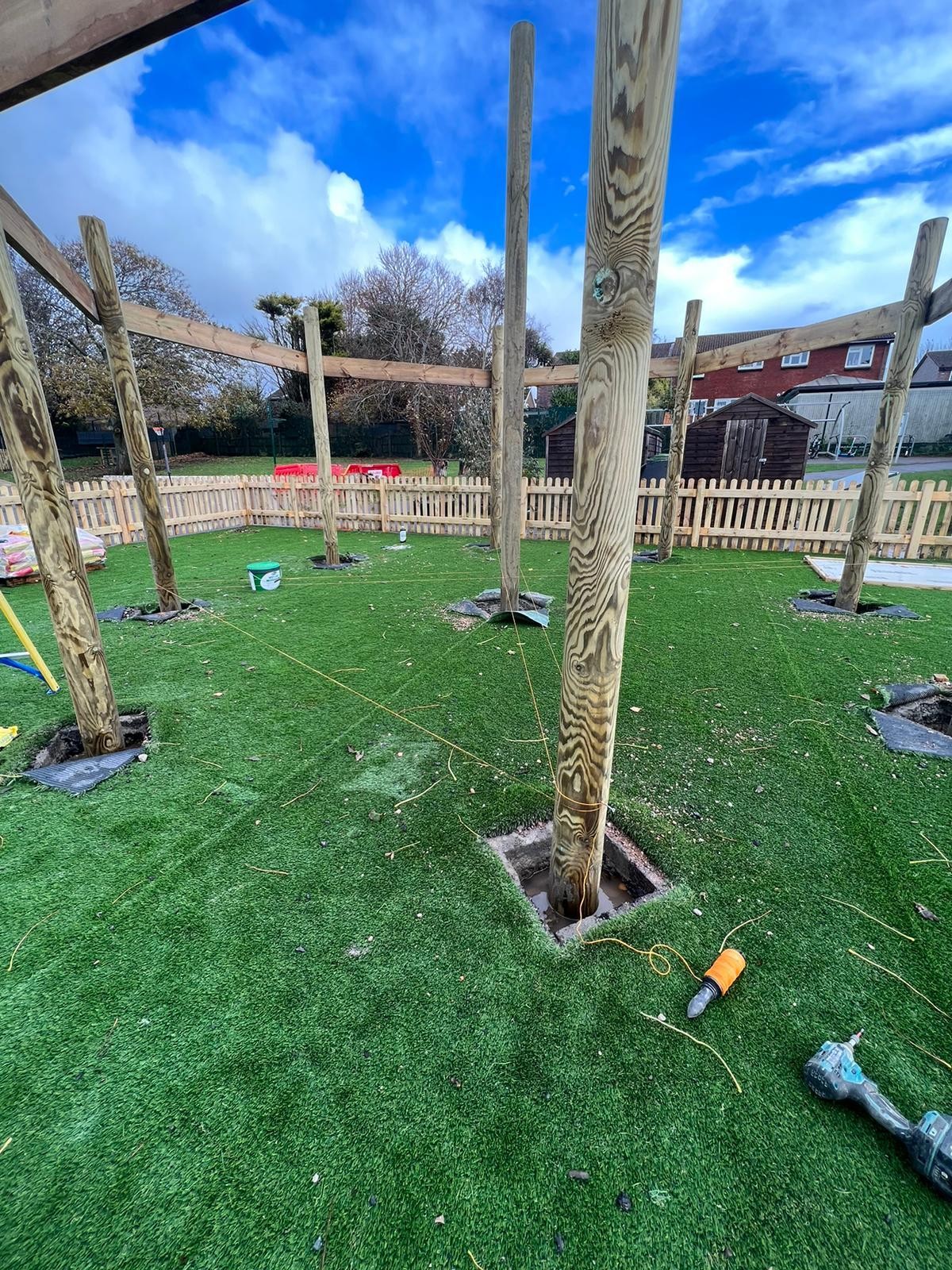 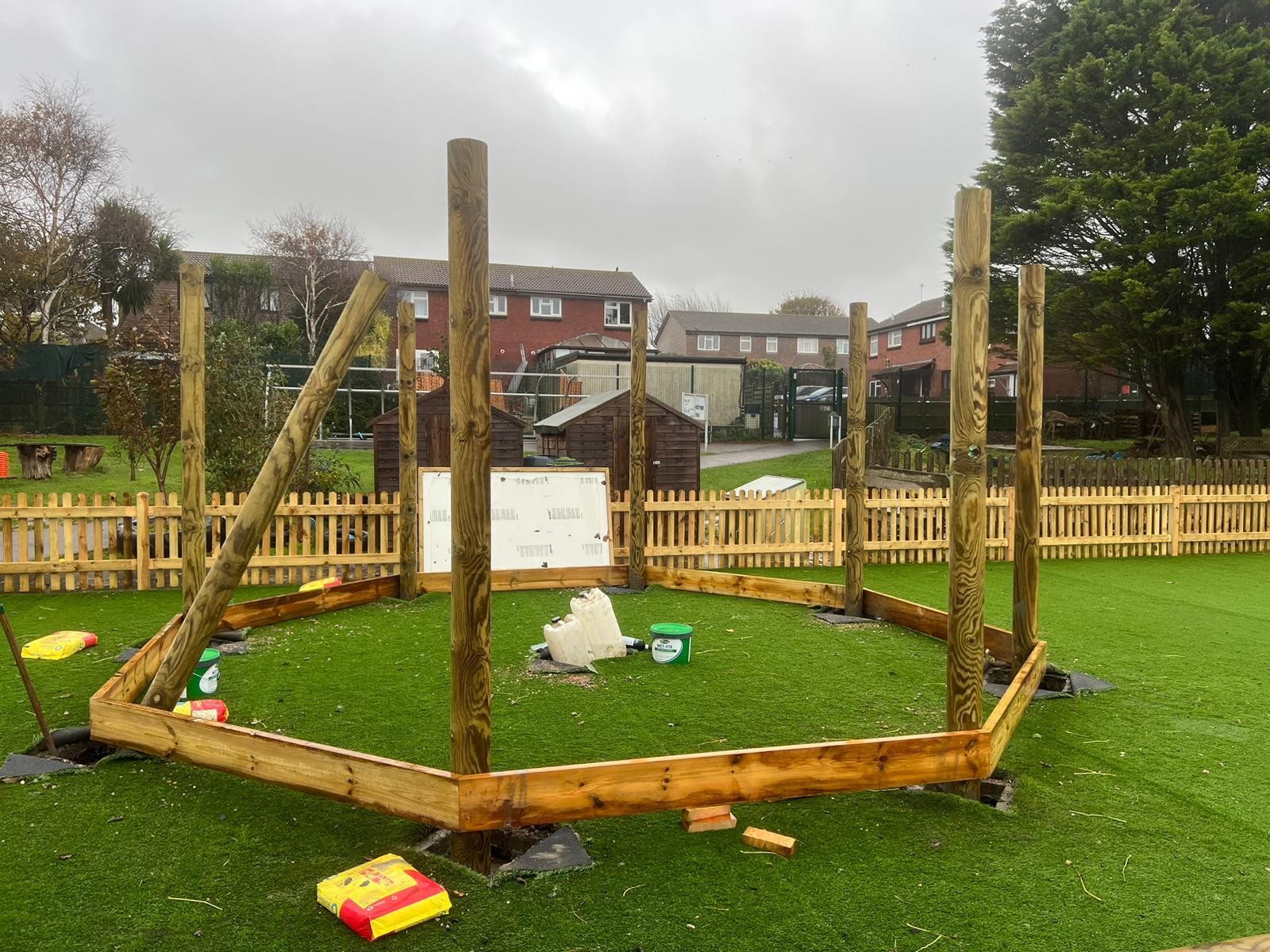 Construction of the gazebo began to happen the week  before half term so children could see the progress  day by day.
Pentagon Play came to give an assembly to KS1 and  KS2.
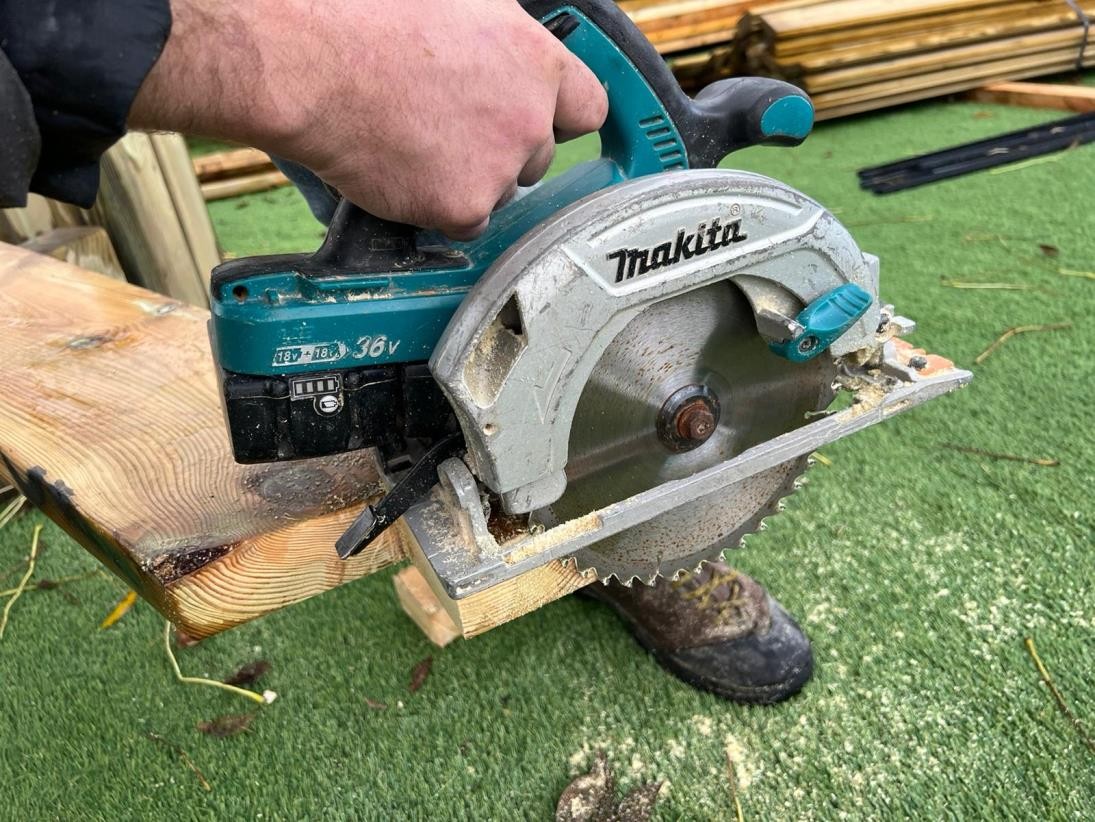 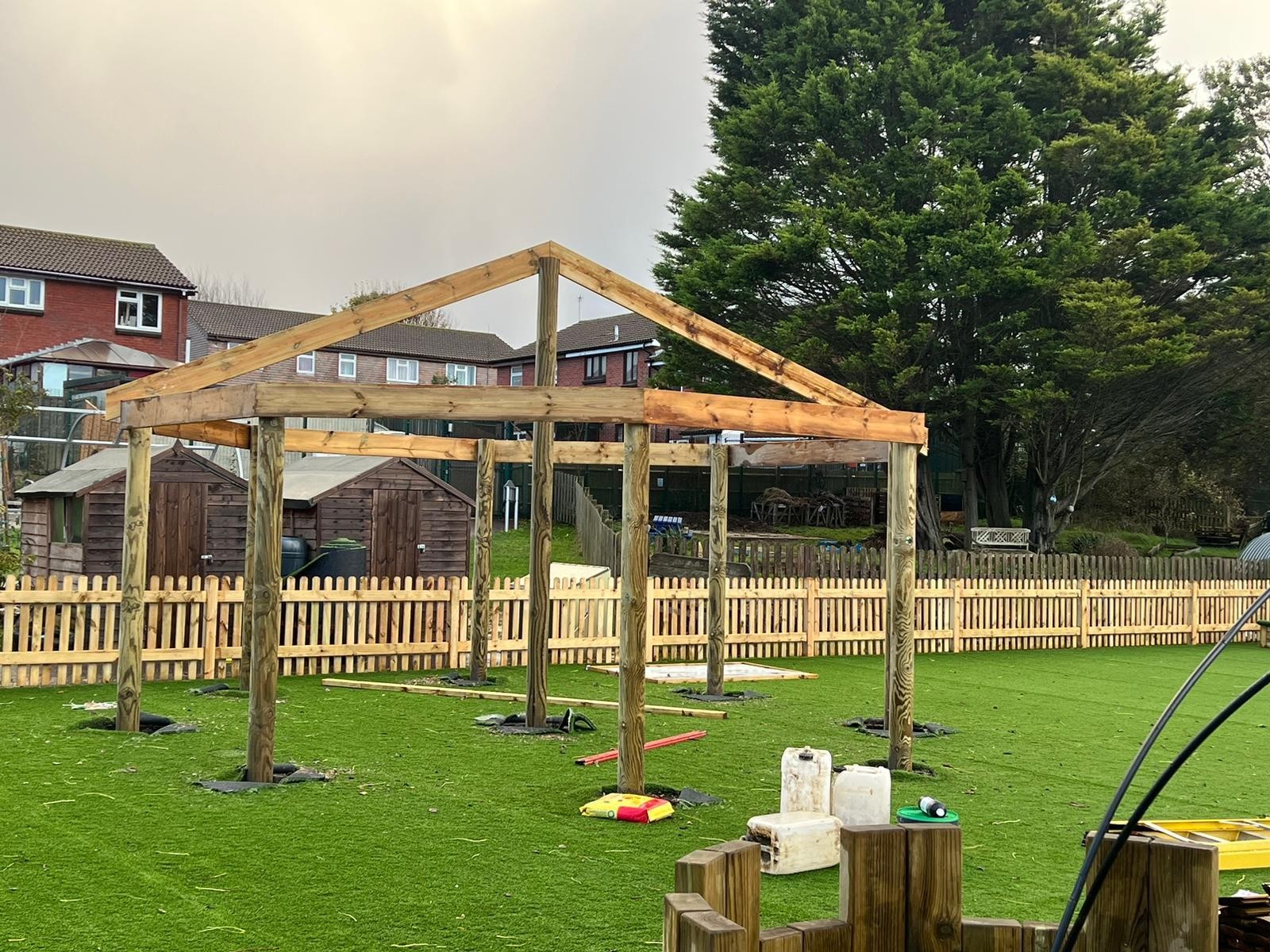 The build linked in nicely to Year 1’s  DT unit on Freestanding structures  so they will use this as a real  example when the children design,  make and evaluate their own  structures.
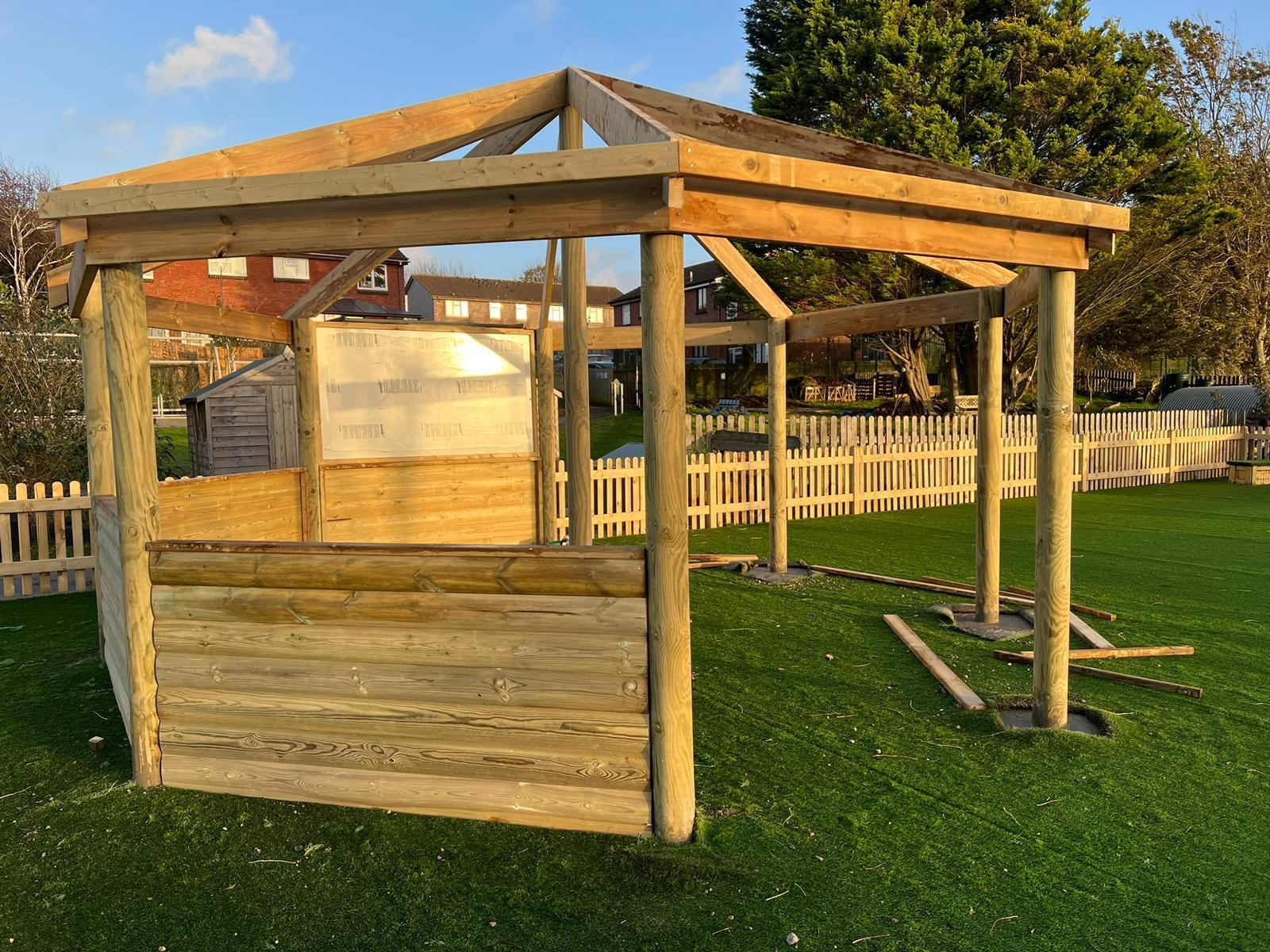 It’s big enough for  50 children to sit  so will be fantastic  as an outdoor  classroom for the  whole school in the  better weather!
Then it was finished so School Parliament	set another  question.
What would you like to name our Quiet Area?
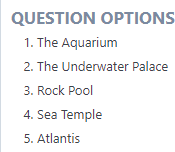 A couple of reasons for the choice:
Atlantis because the big hut is the town square and  the little tents are like camping.

Atlantis - a little place that's free for anyone to use
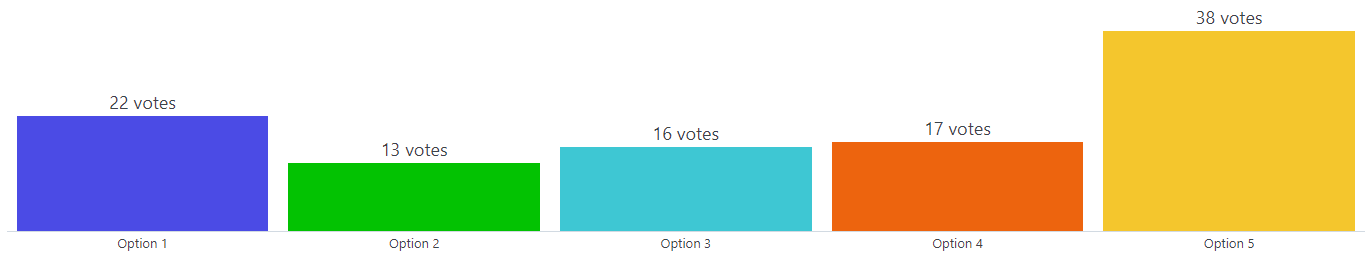 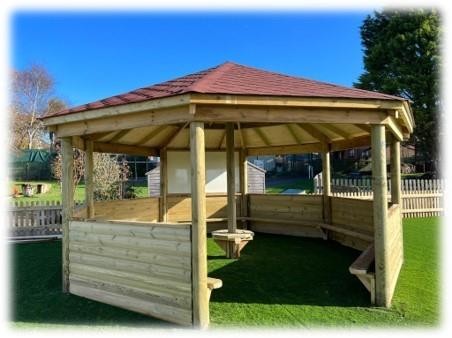 Teams
Monday
Atlantis
12.00 - 12.25 Art
12.30 – 1.10 Comic  12.00 – 12.25 DT  Playground
12.15 – 12.45 Netball

12.30 – 12.55 Singing
Wednesday
Atlantis

12.00 – 12.25 Yoga

12.30 – 1.10 Rubik Cube
Friday
Atlantis
12.00 – 12.25 Chess

12.15 – 12.40 Times Tables

Playground
12.00 – 12.25 Yo Yo

12.30 – 1.10 Mixed Sports

Field
12.15 – 12.40 Football Skills
Thursday
Atlantis

12.00 – 12.25 Glittery Unicorn

12.00 – 12.25 Writing

12.15 – 12.40 Sensory Club

Field
12.00 – 12.25 Boys Football

12.00 – 12.25 Running
Tuesday
Atlantis
12.30 – 1.10 Talk-About-It

12.30 – 1.10 Art

Field
12.00 – 12.25 Girls Football